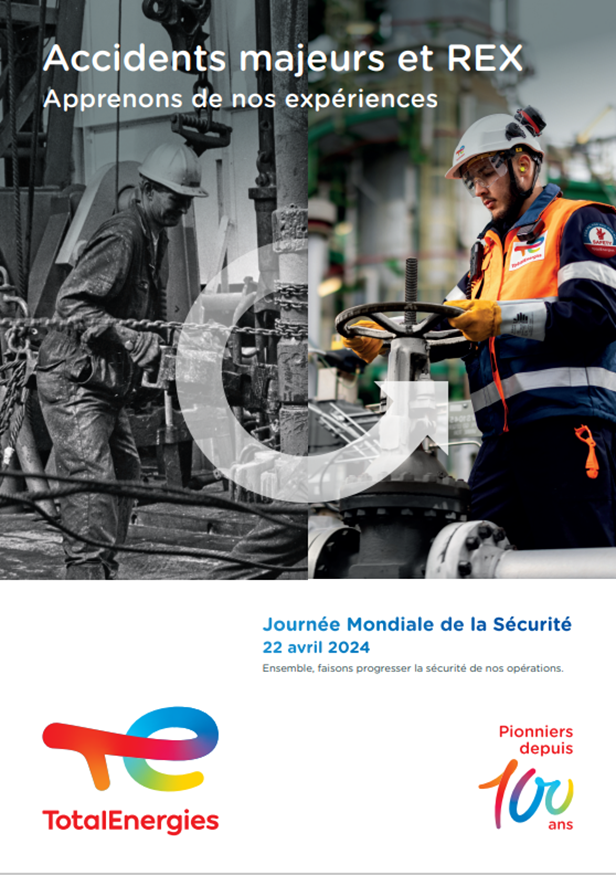 Journée Mondiale de la Sécurité22 avril 2024
Sous-titre sur une ou deux lignes [Arial 18 pt regular]
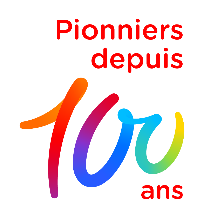 1
Sommaire
Première section
Deuxième section
Troisième section
2
01.
Titre de section
3
Titre de slide
Premier niveau
Deuxième niveau
Troisième niveau
Sed laeditur hic coetuum magnificus splendor levitate paucorum incondita, ubi nati sunt non reputantium, sed tamquam indulta licentia vitiis ad errores lapsorum ac lasciviam. ut enim Simonides lyricus docet, beate perfecta ratione vieturo ante alia patriam esse convenit gloriosam.
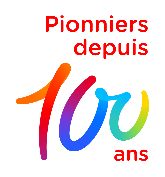 4